Зюзино в котором мы живем сегодня
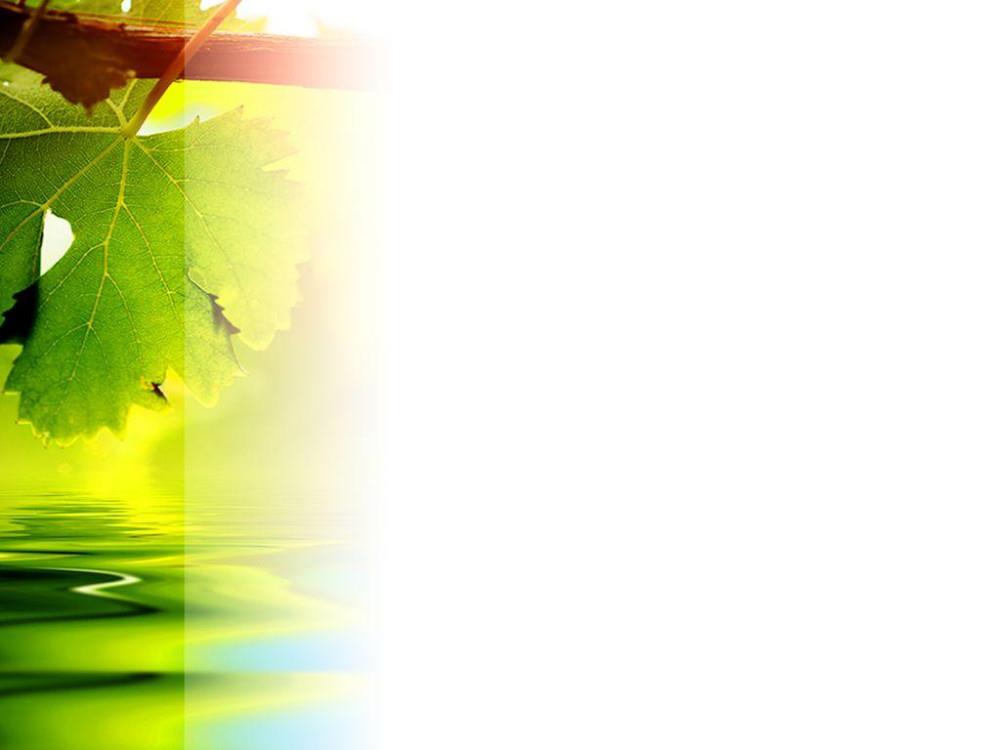 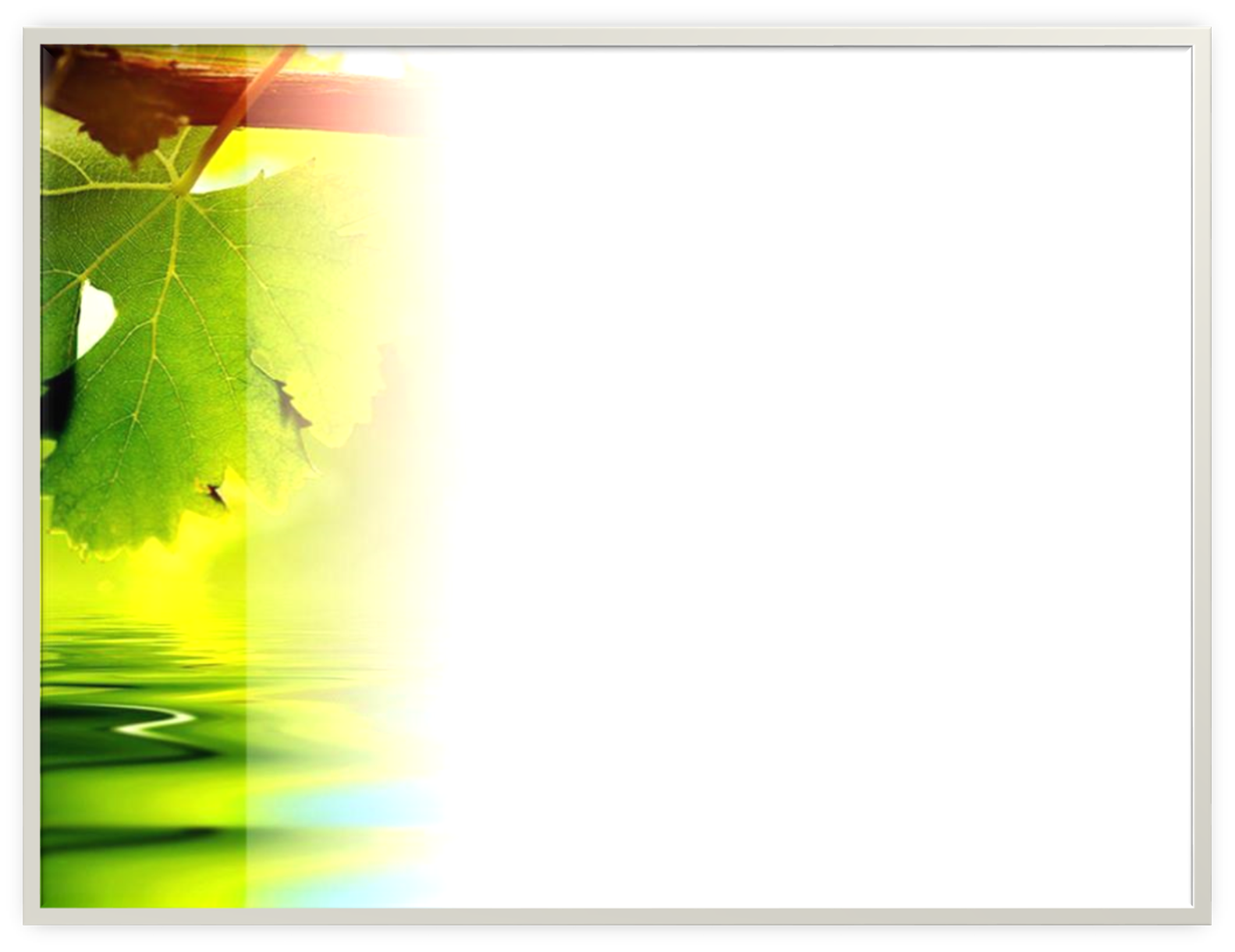 Зюзино – мой район
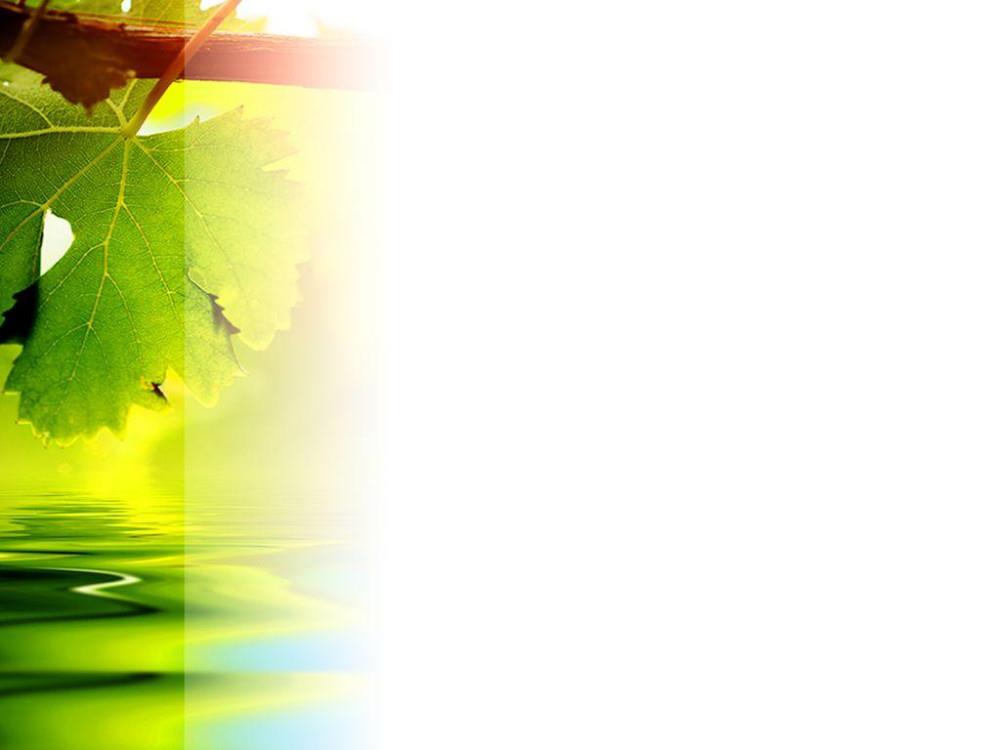 ГБОУ школа 1279 «Эврика»
На территории района Зюзино 19 улиц
Воспитатель: Вара Ольга Геннадьевна
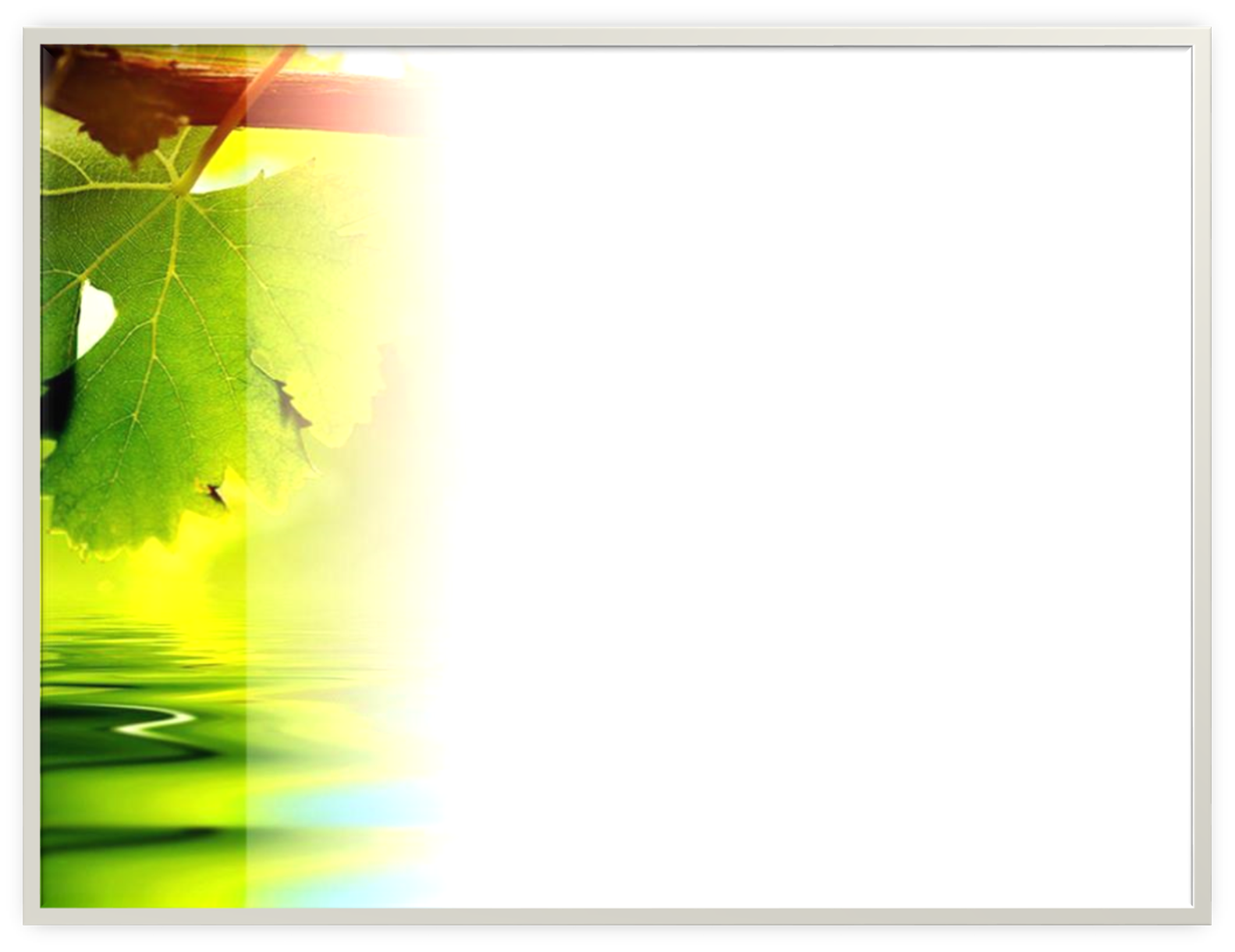 Храм Святых благоверных князей Бориса и Глеба на Перекопской улице
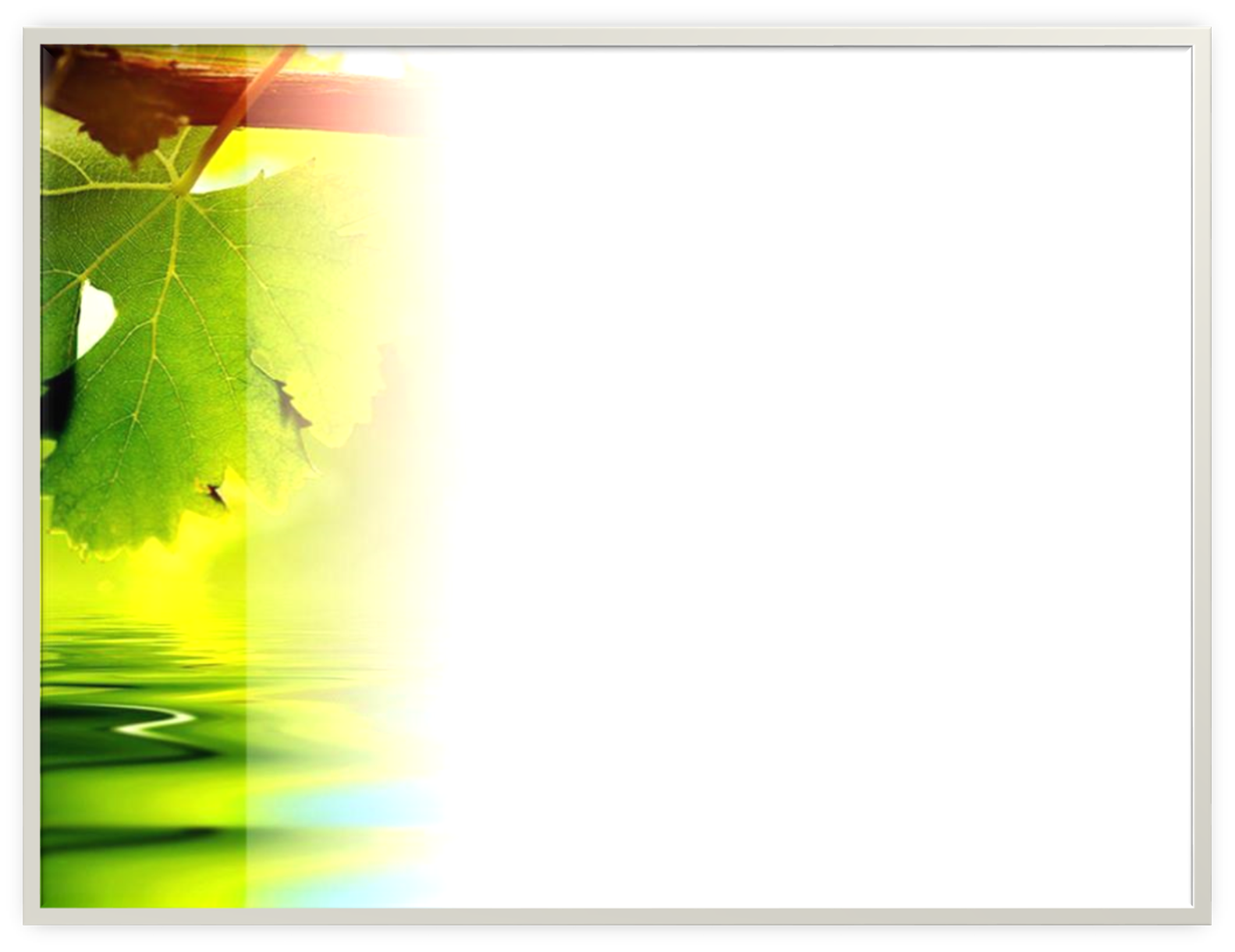 Памятник «Героям Перекопа» на Перекопской улице
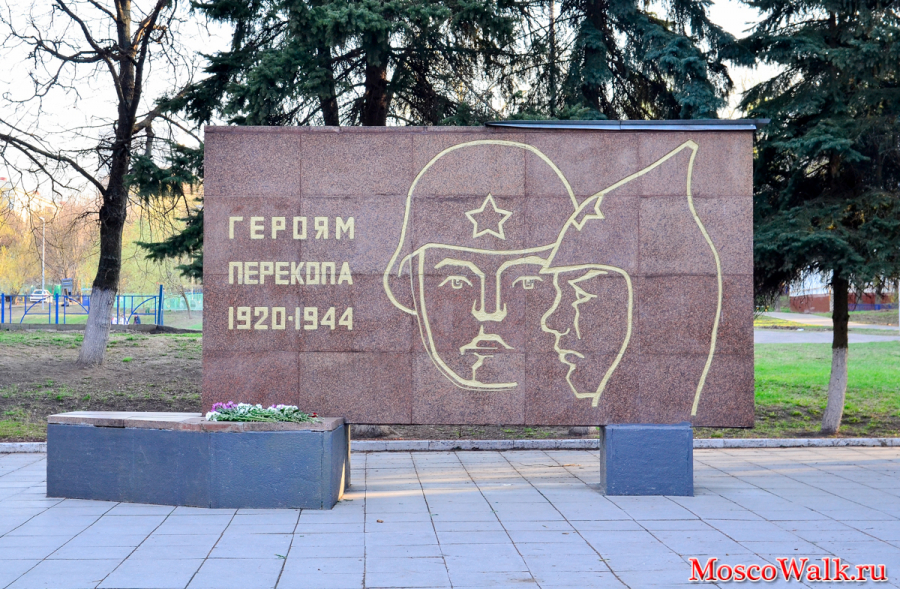 Дворик на Болотниковской улице
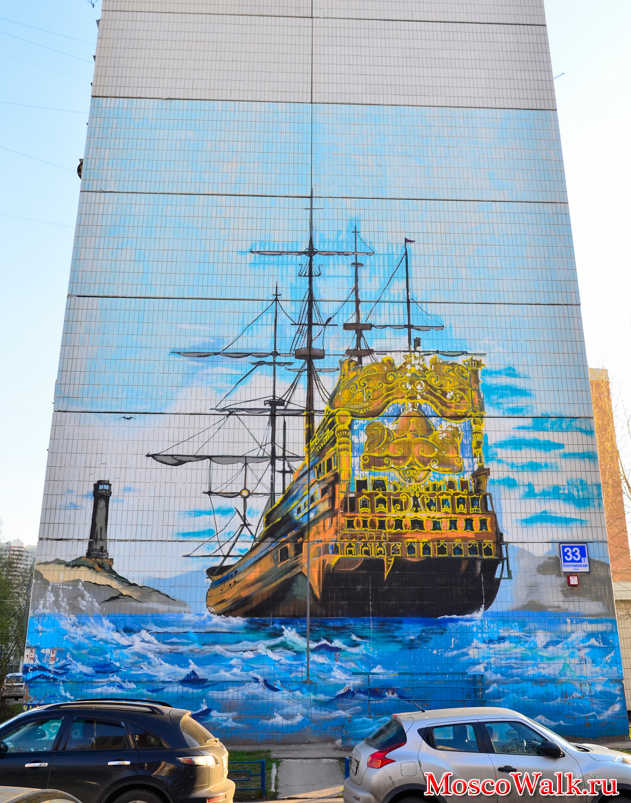 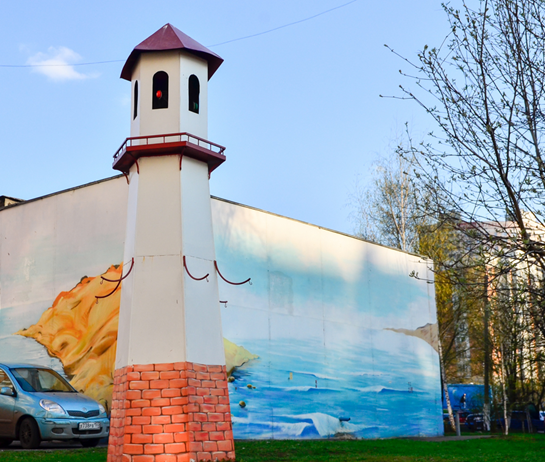 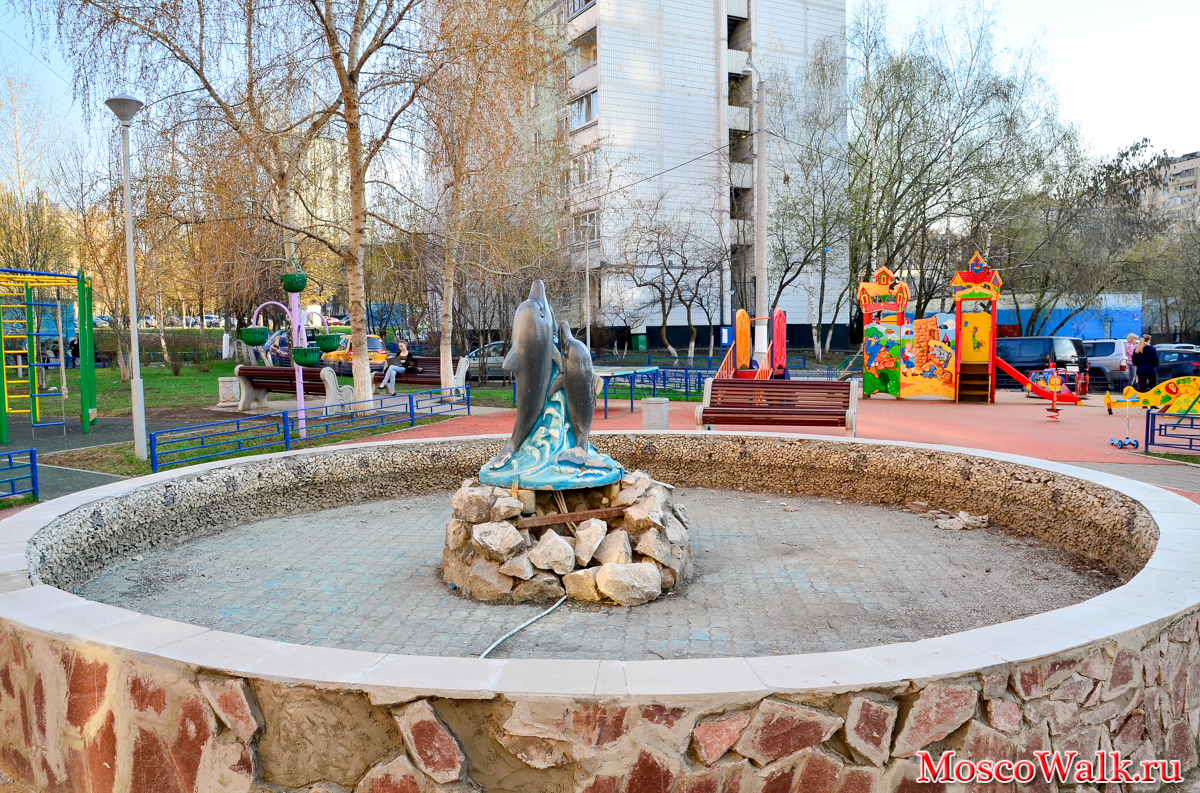 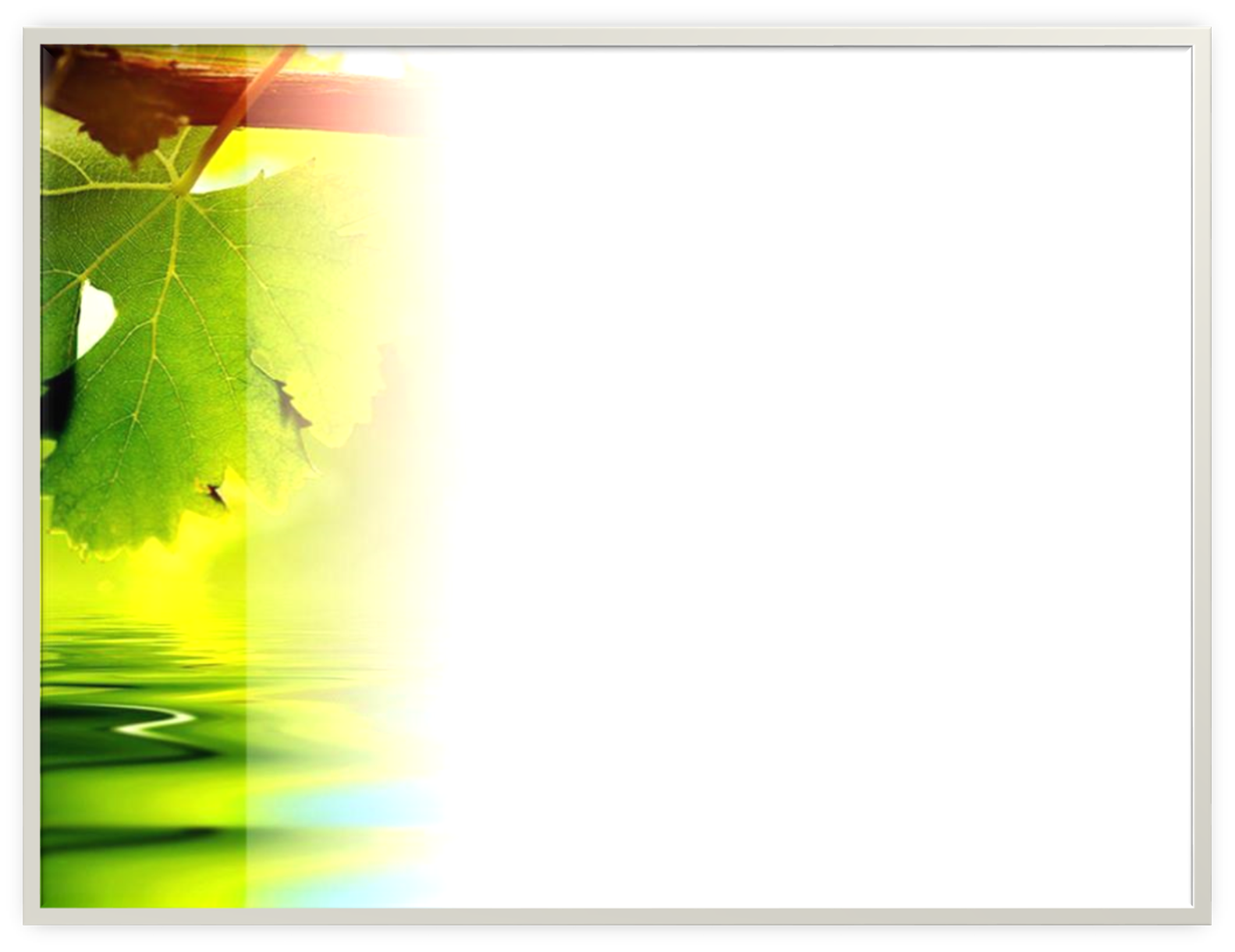 Скульптура «Каховка» в районе д. 23 по улице Каховка
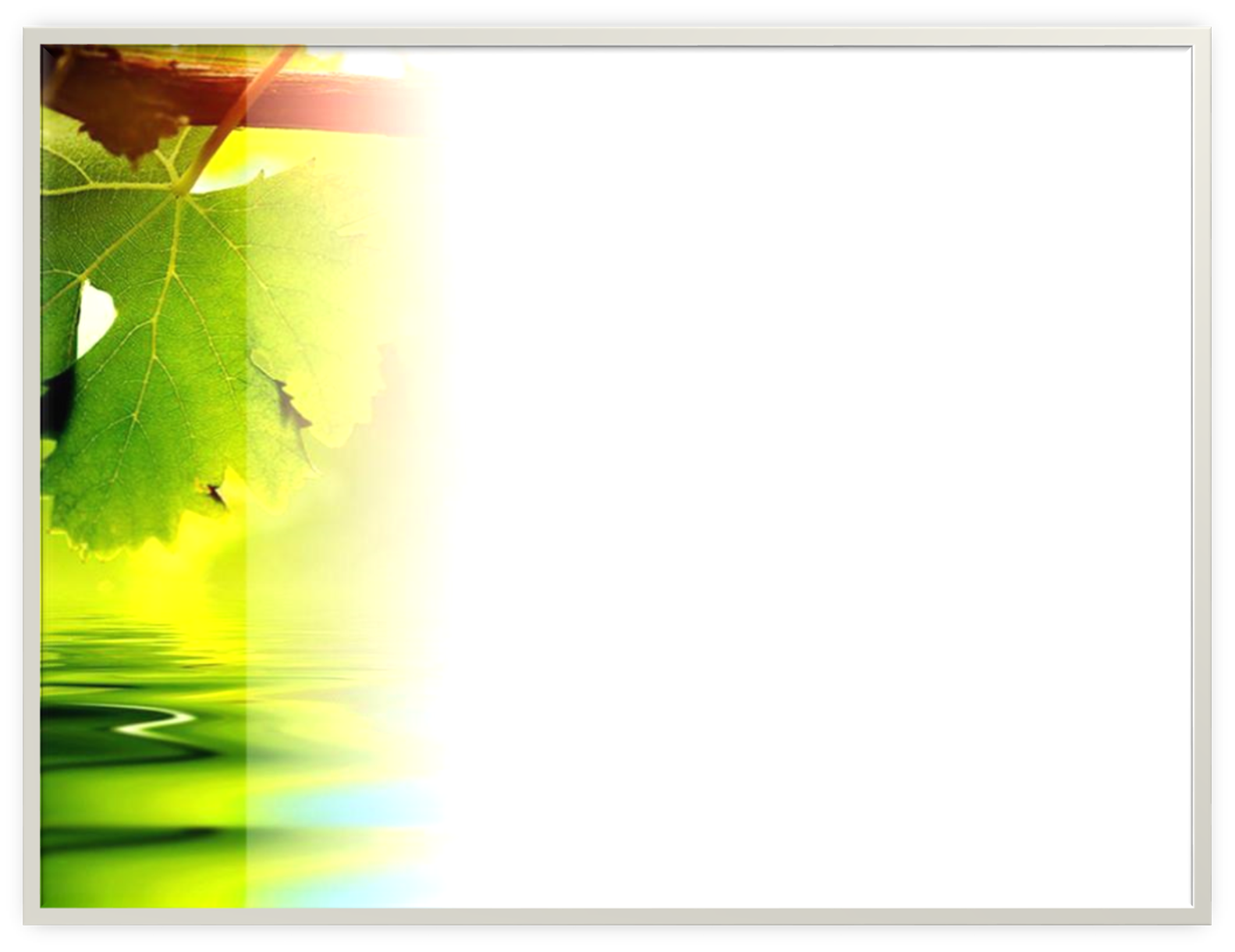 Зюзино-Парк на улице Каховка
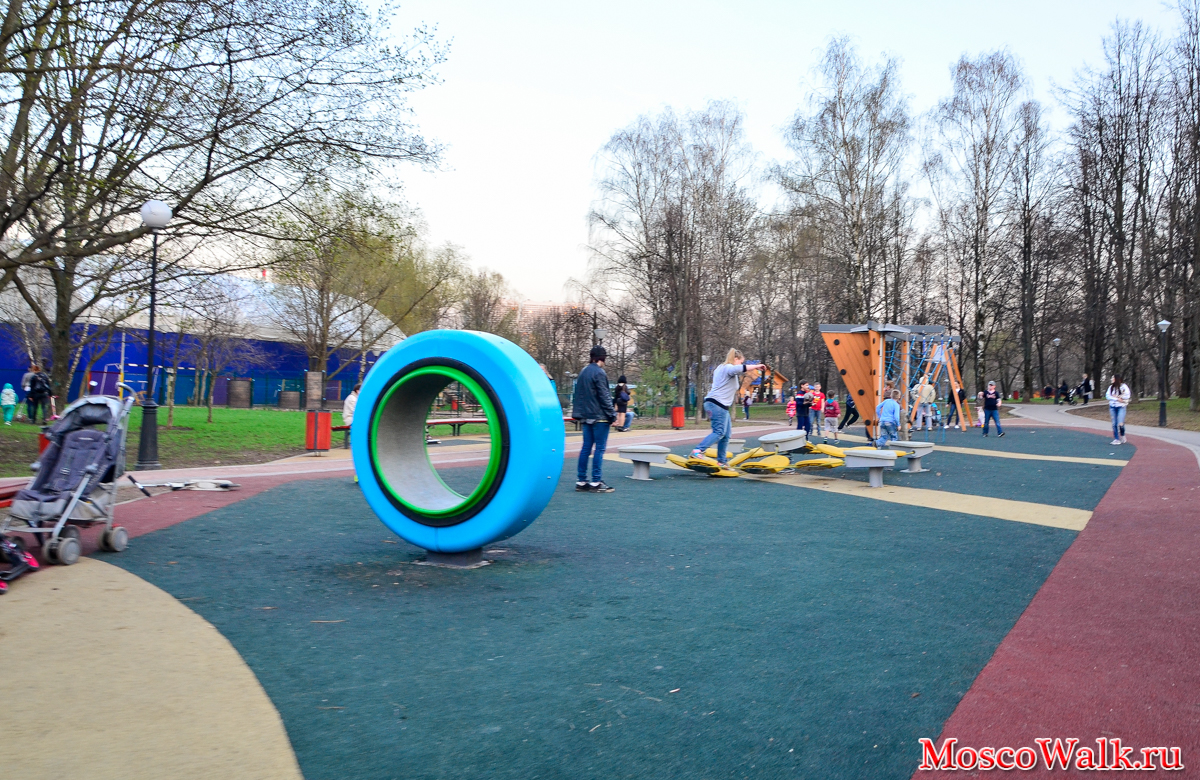 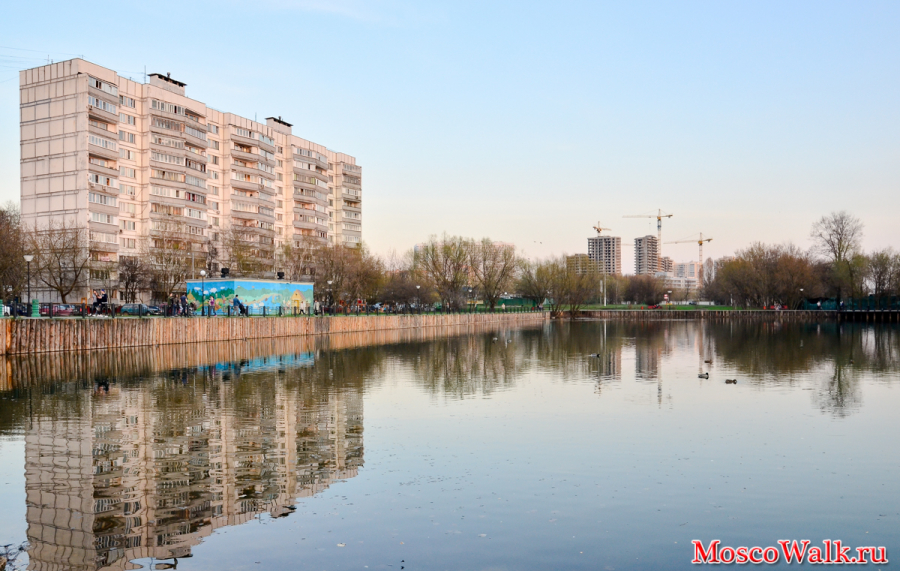 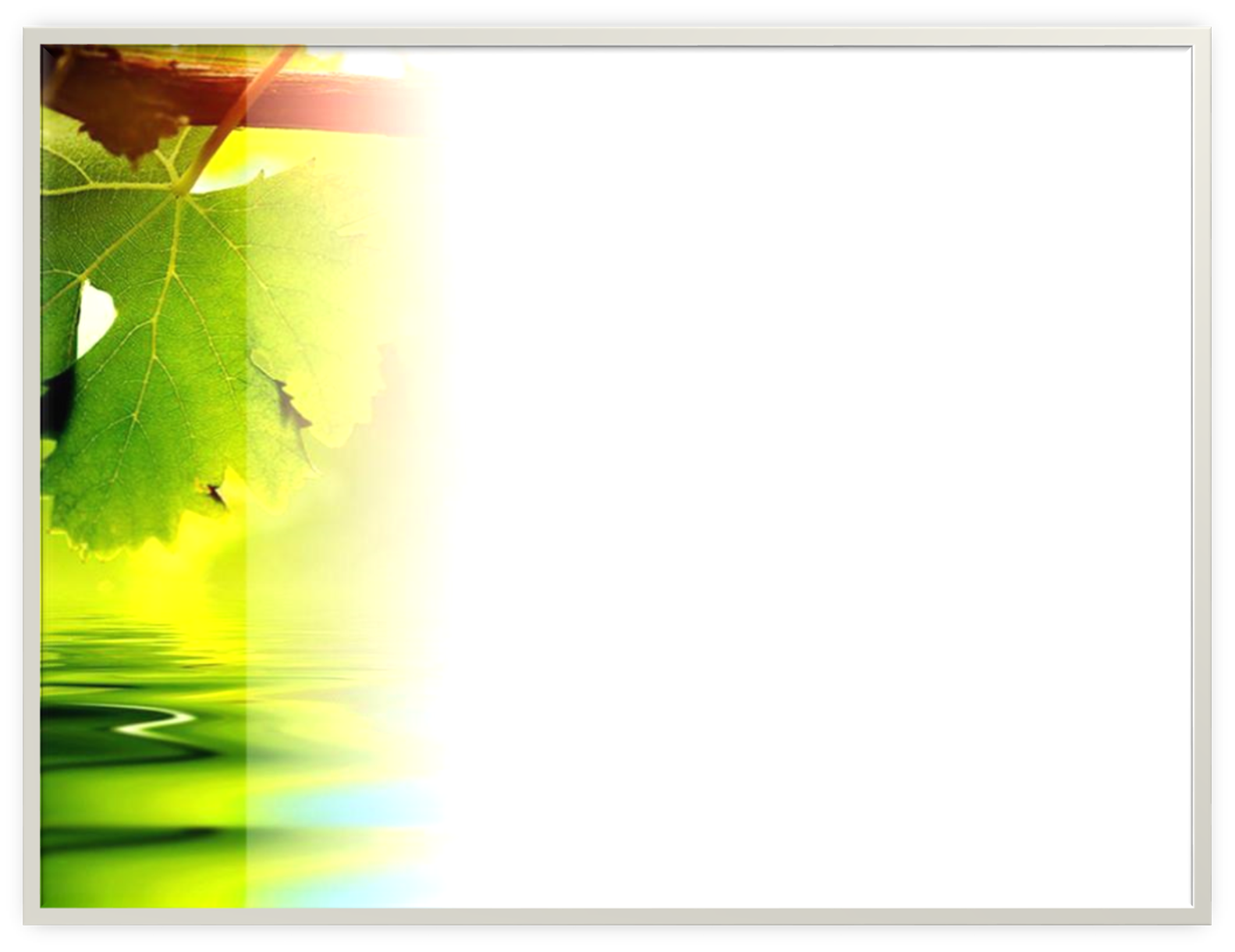 Большой Чертановский пруд на Балаклавском проспекте
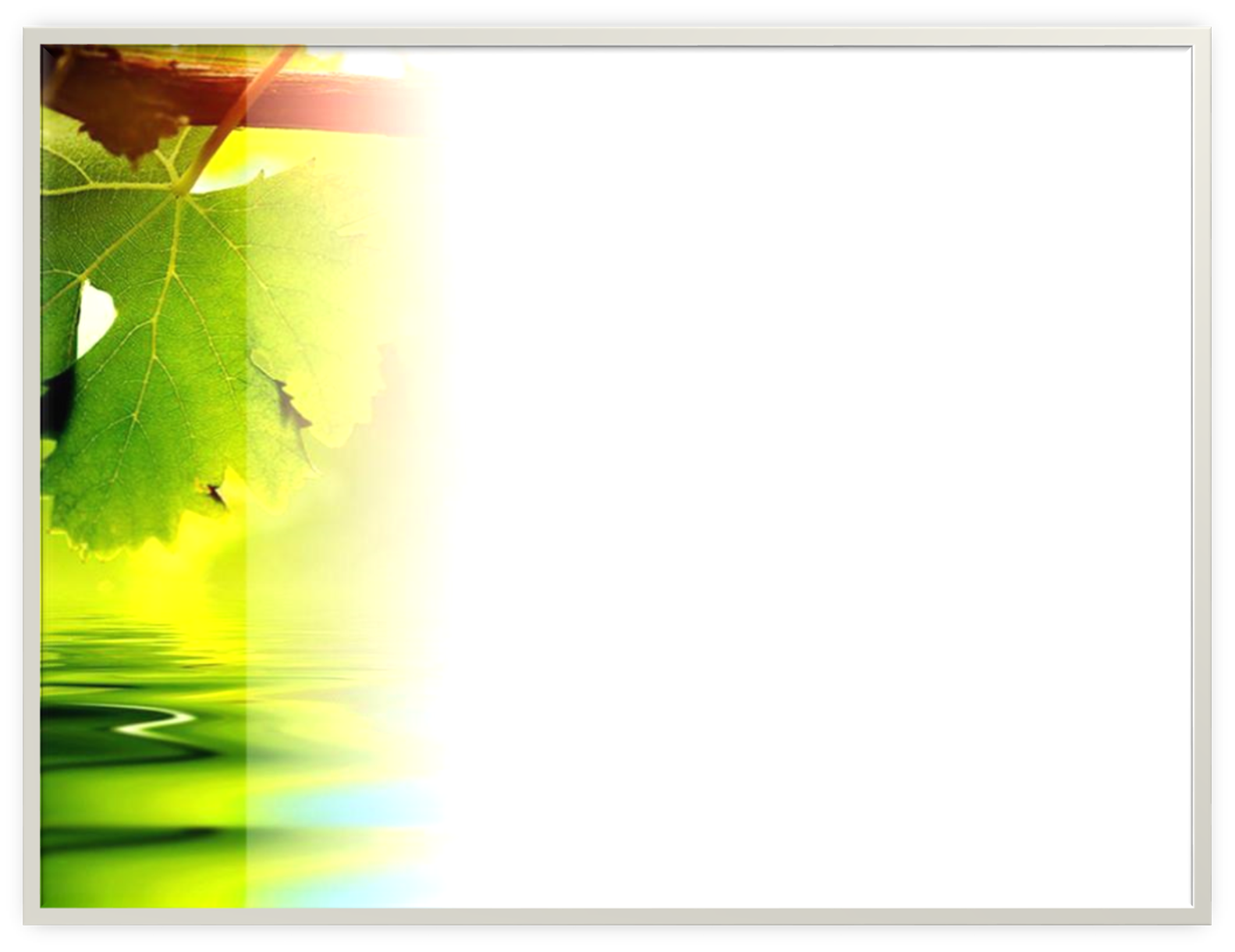 Зюзино – мой район
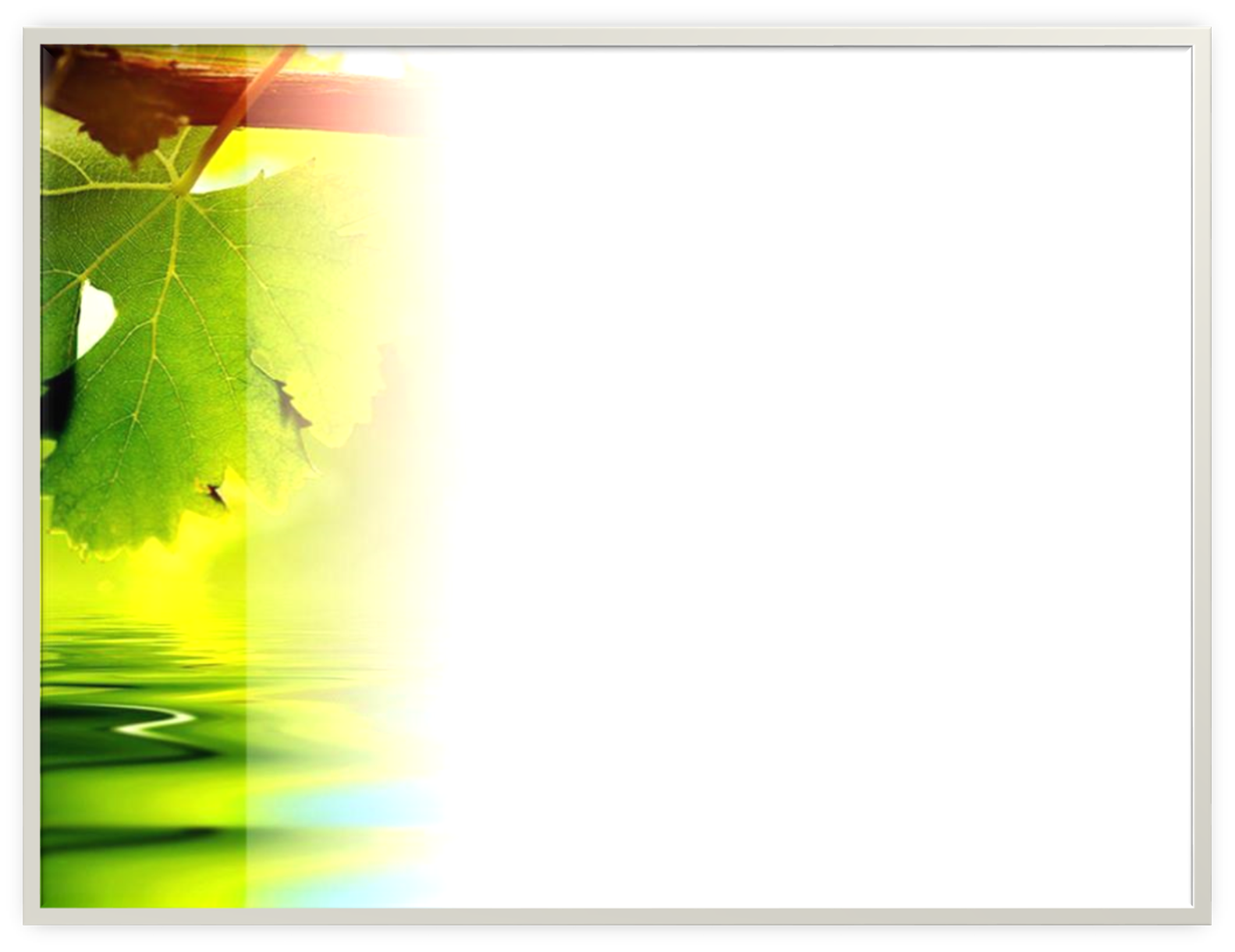 Зюзино – мой район
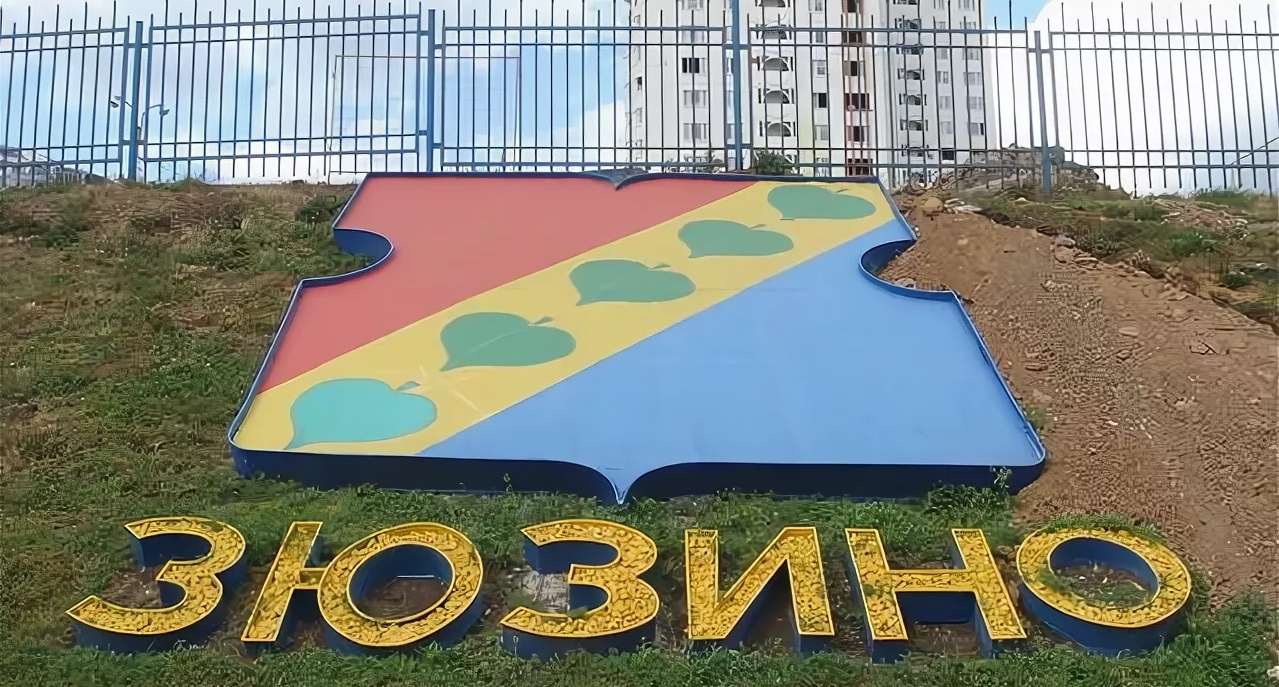